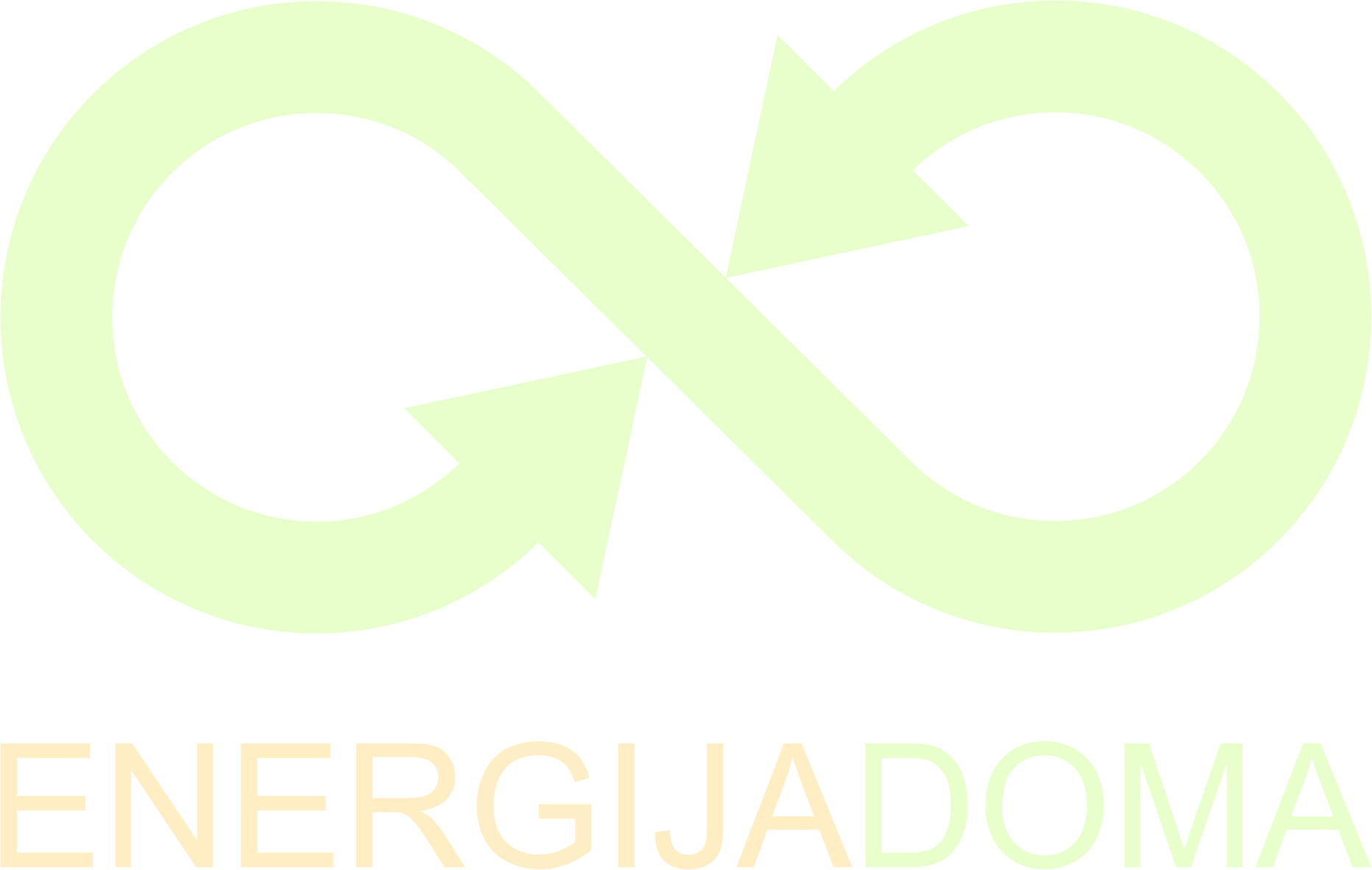 Local joy for global happiness
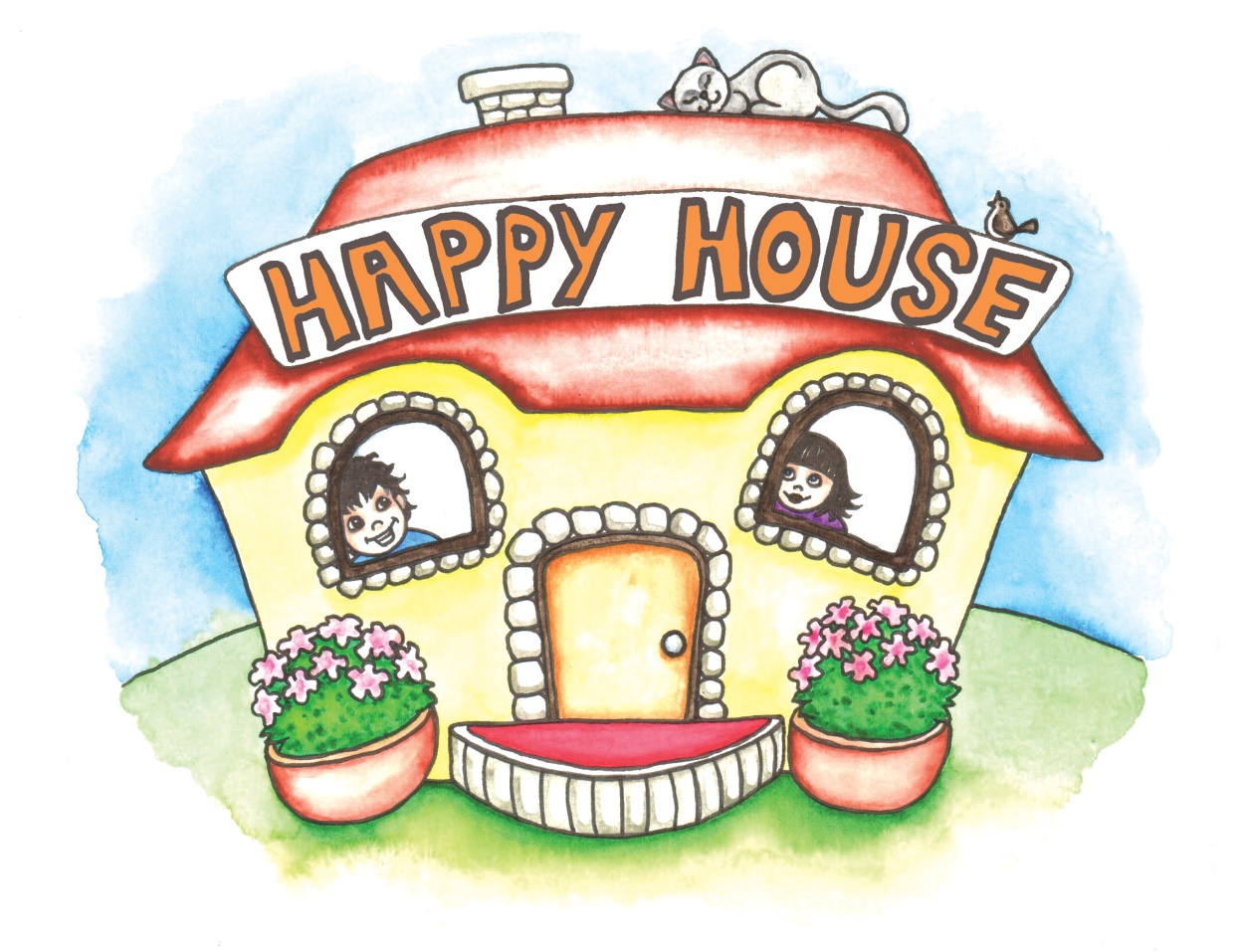 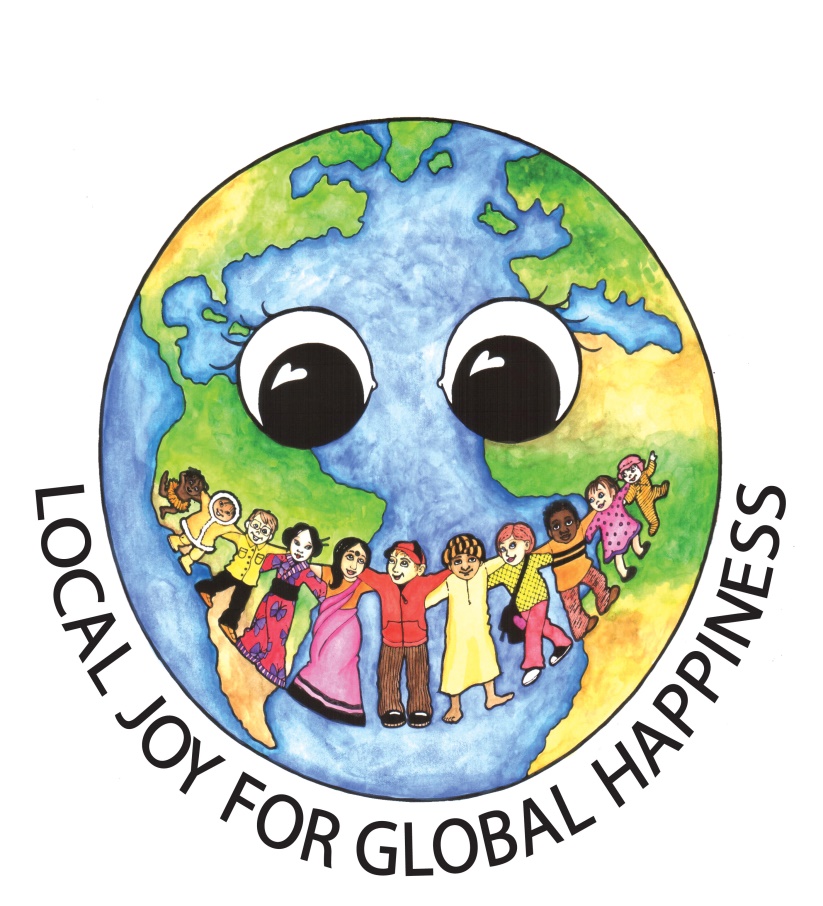 Local joy for global happiness
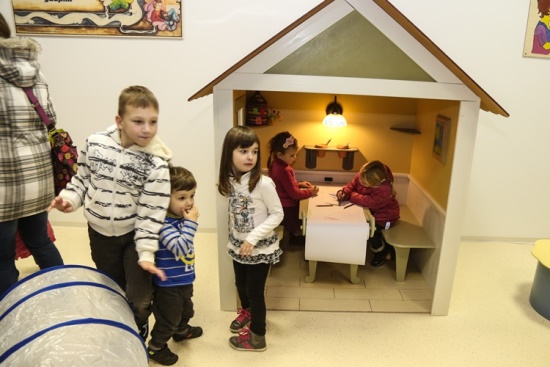 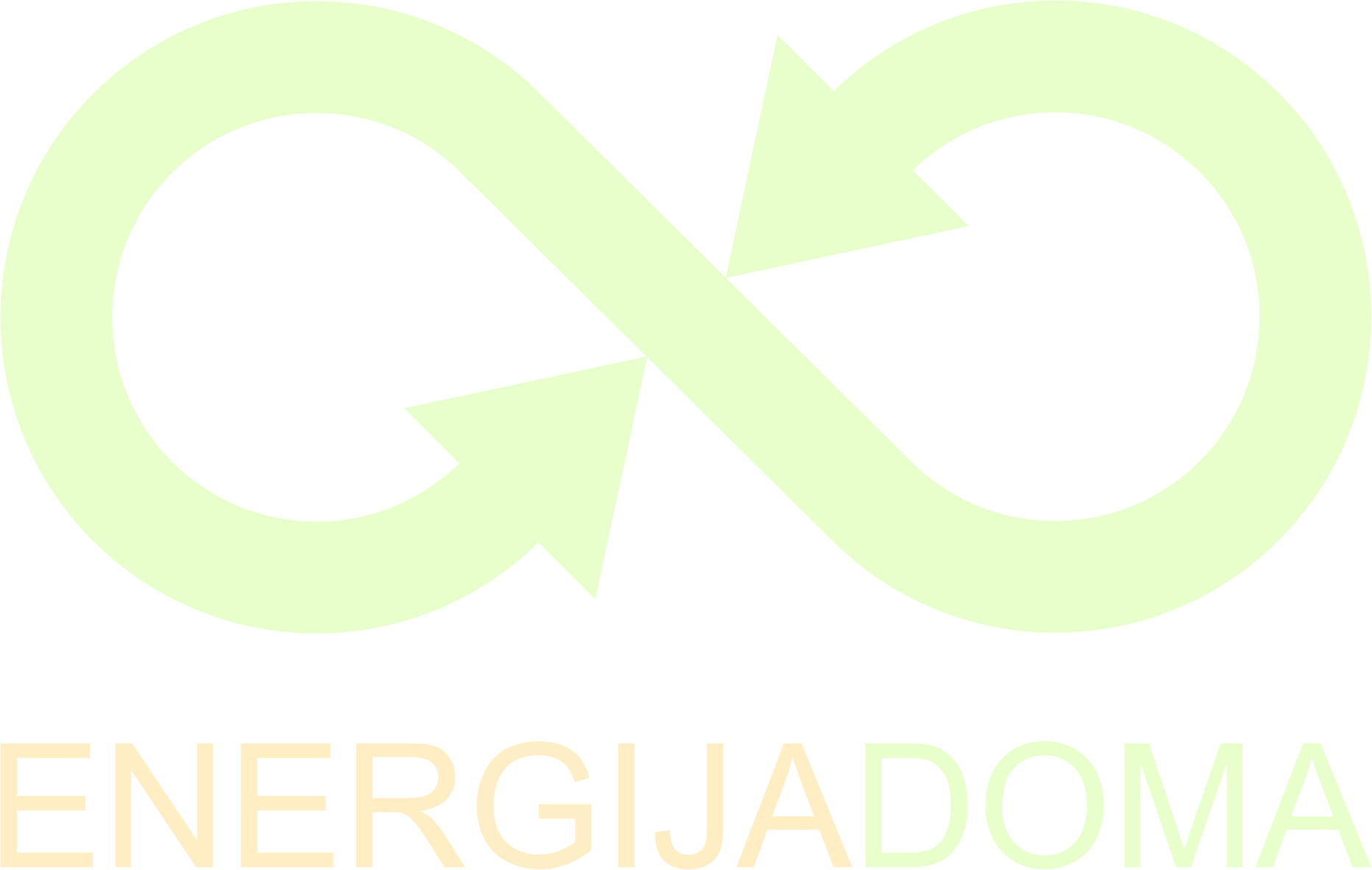 THE OBJECTIVE OF THE PROJECTis to show through social events and responsible projects/activities how locally initiated joy can promote global happiness. From local to global!
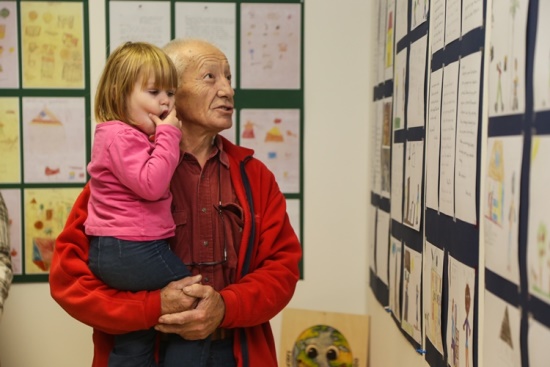 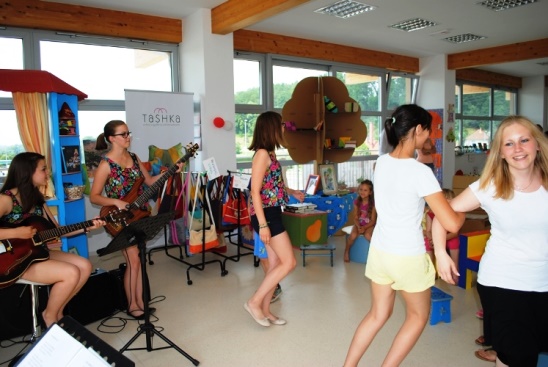 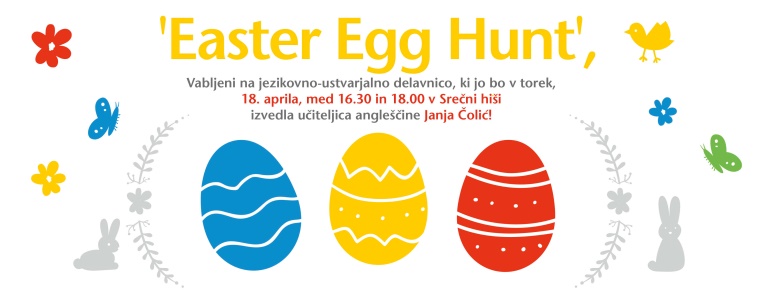 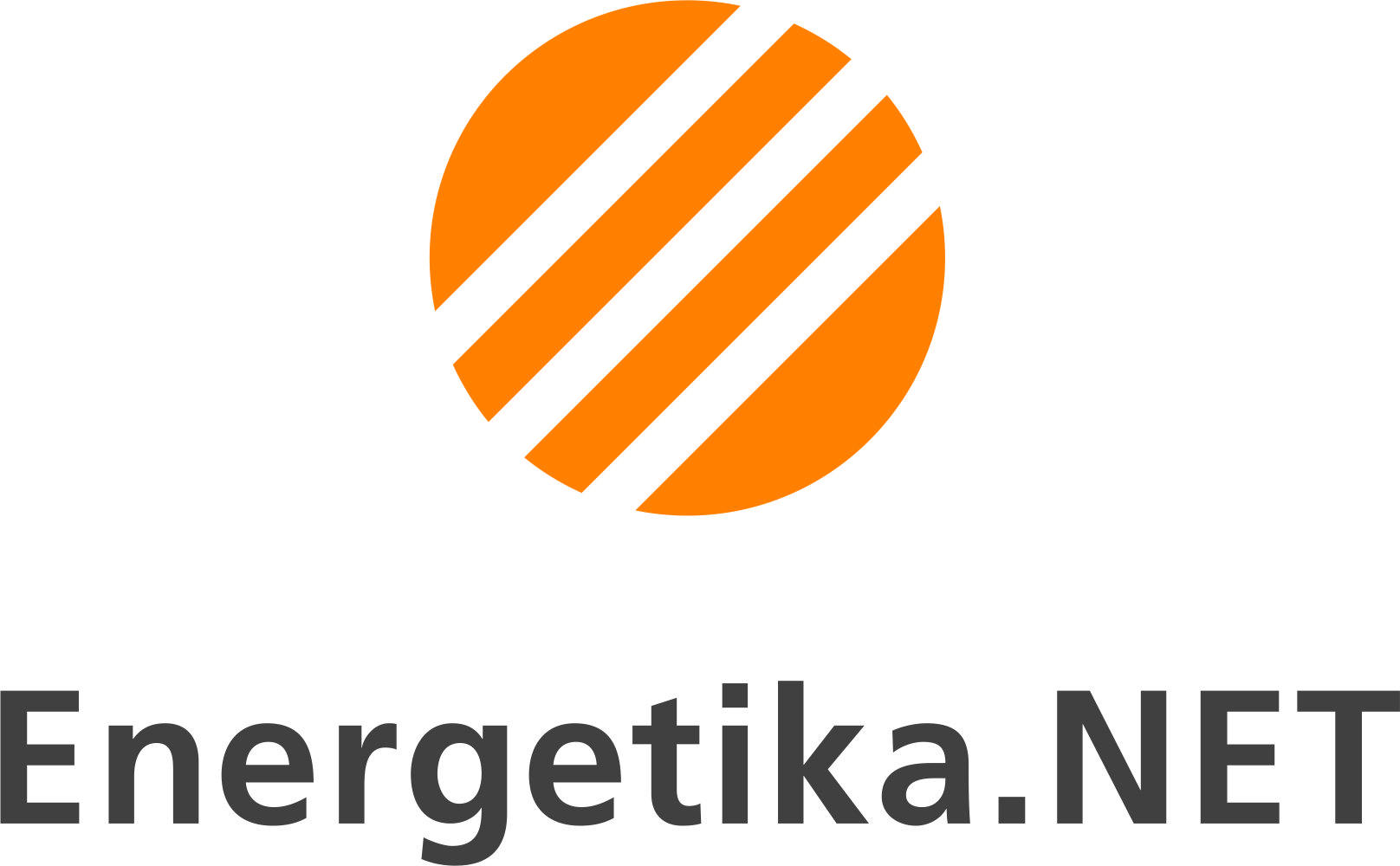 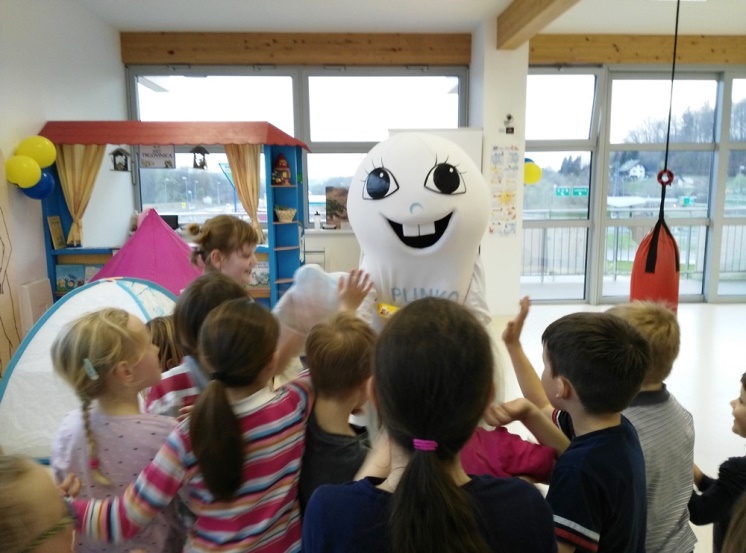 Local joy for global happiness
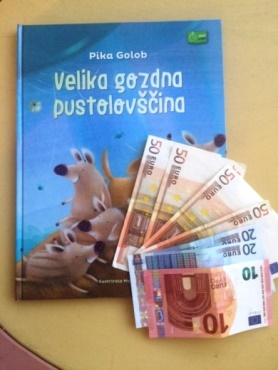 Excellent offer:
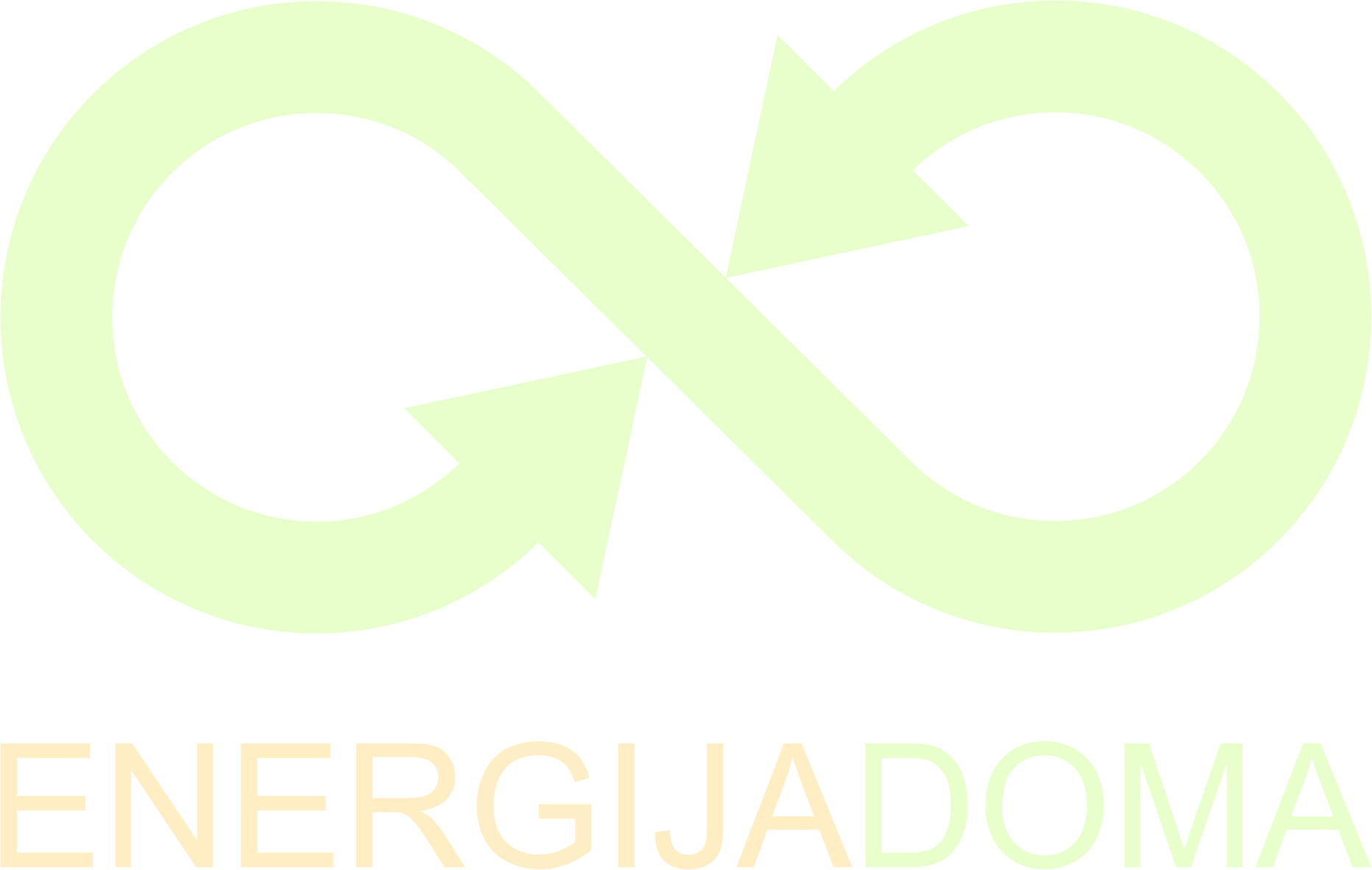 ECO playrooms for the little ones
Reading and study corners for pupils and students
Responsible events
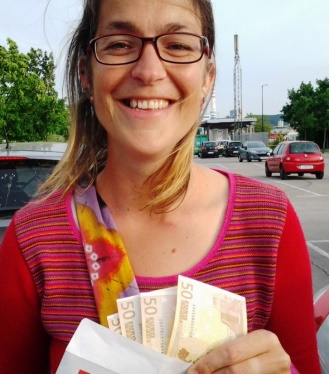 Learning help for pupils
ART shop with local products
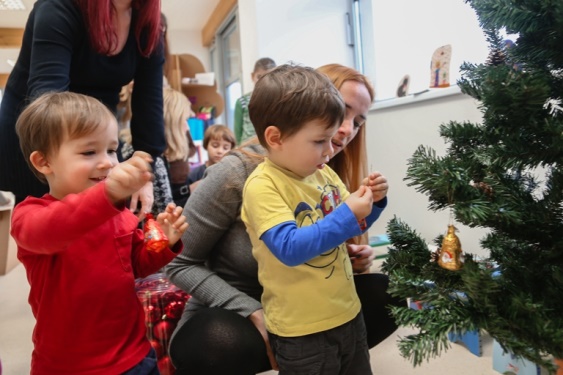 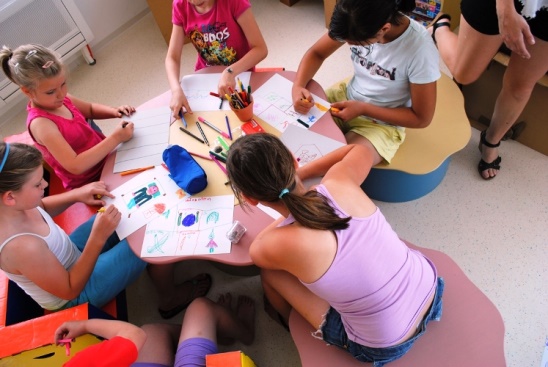 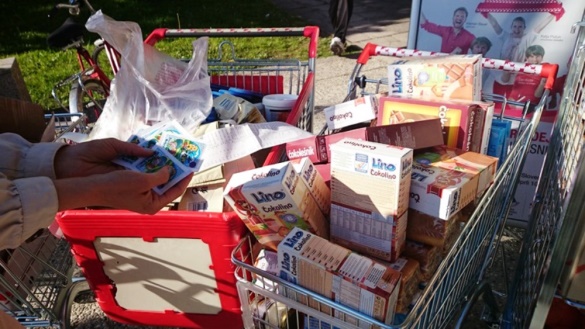 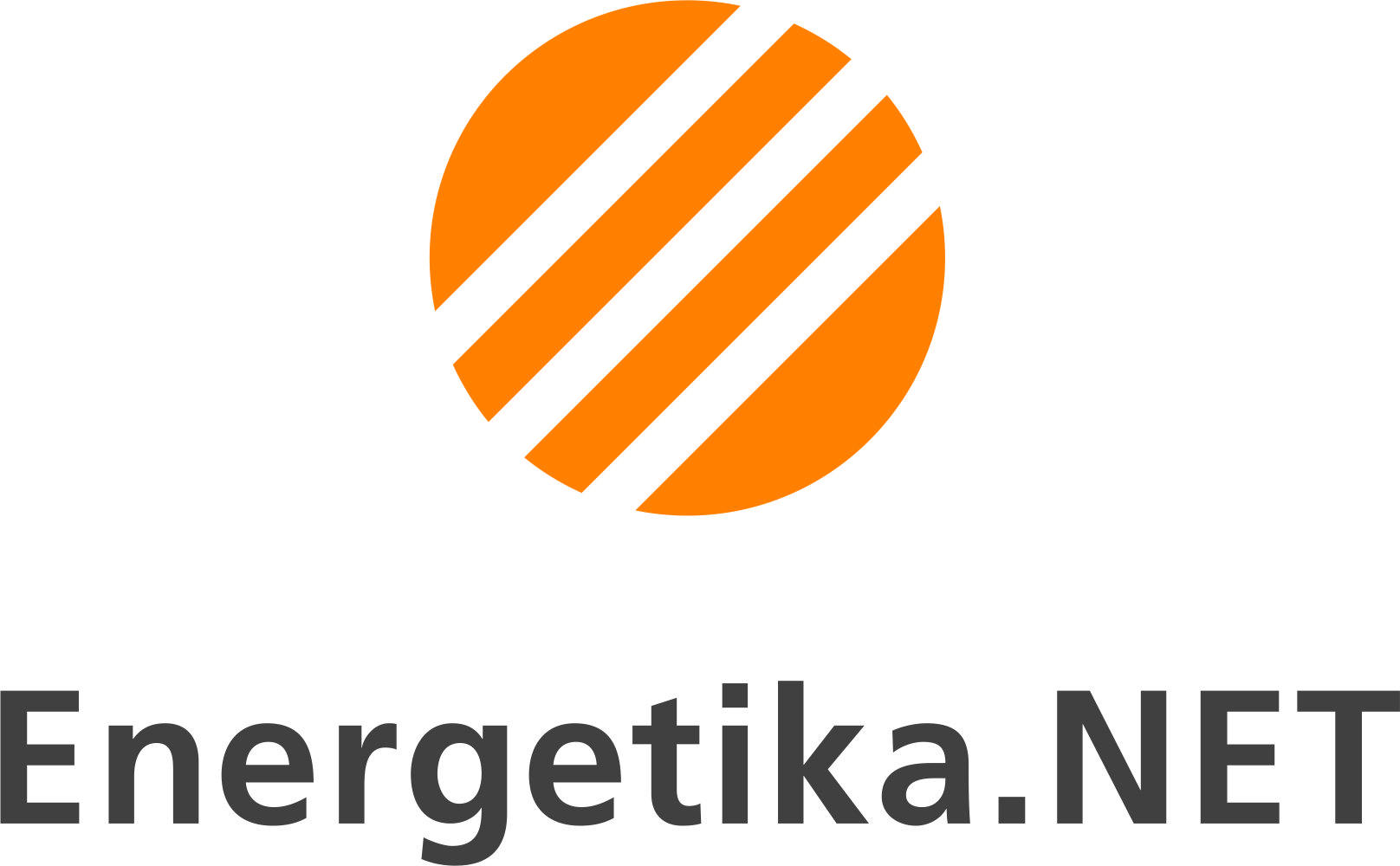 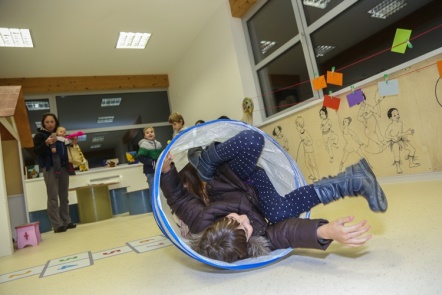 Local joy for global happiness
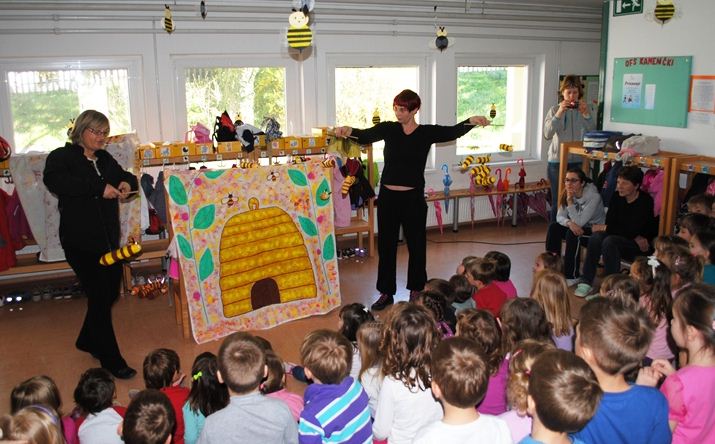 ECO playroom
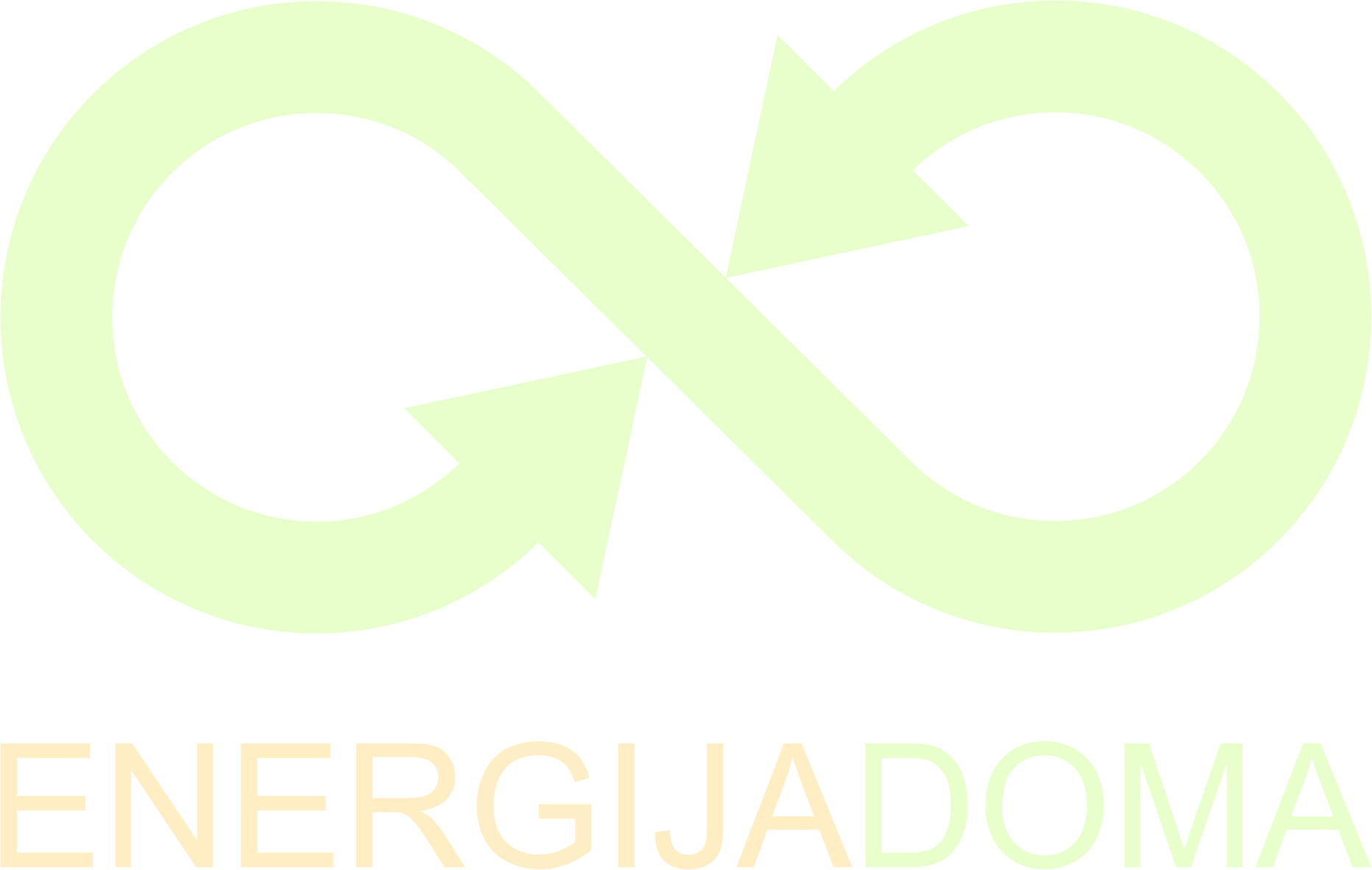 Playroom with wooden ECO toys and walls covered in 
illustrations by Nina Meglič and Ajda Erznožnik
Book & study corner
A library (eco books) and learning assistance (pedagogue)
Responsible events
Kids‘ theater, book presentations and various worshops for all target groups
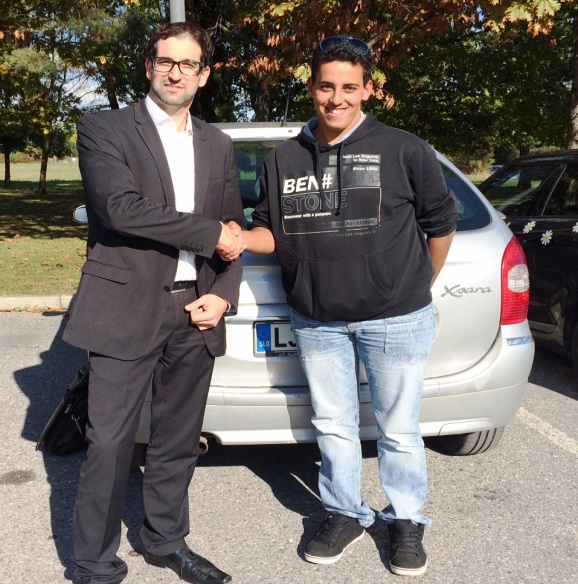 ART shop
Jewellery and crafts products of local artists
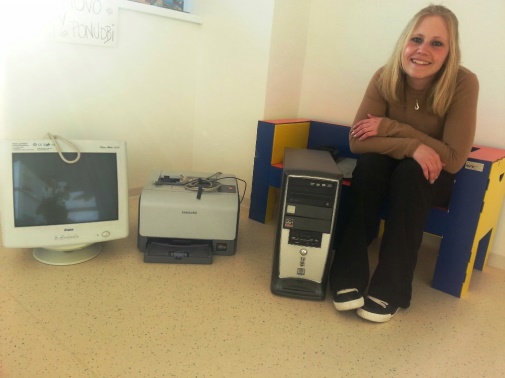 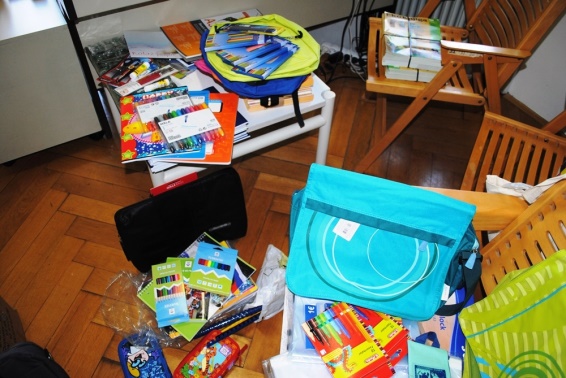 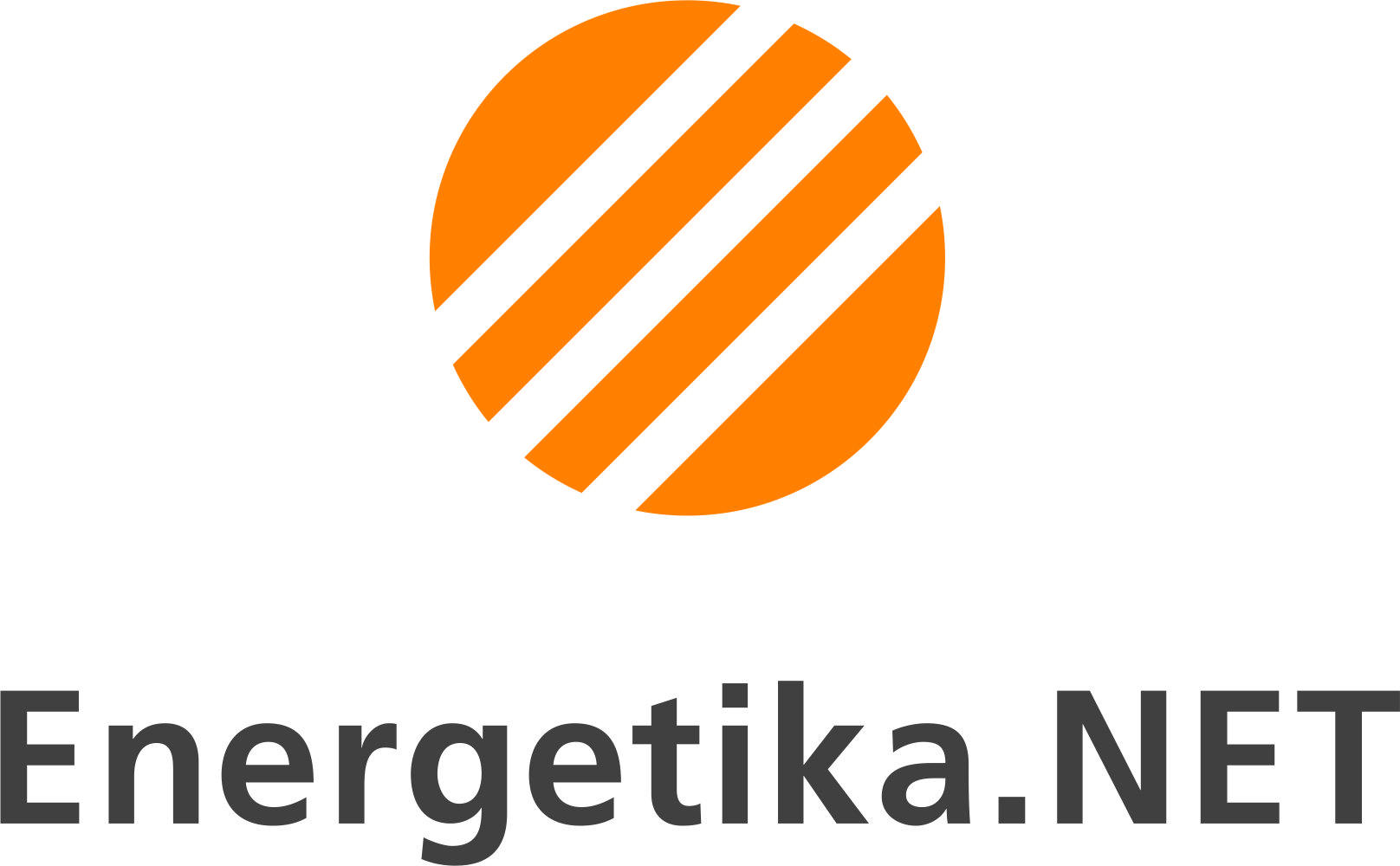 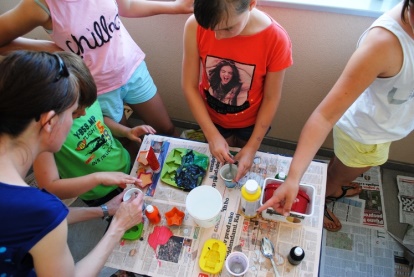 Local joy for global happiness
Social services and community
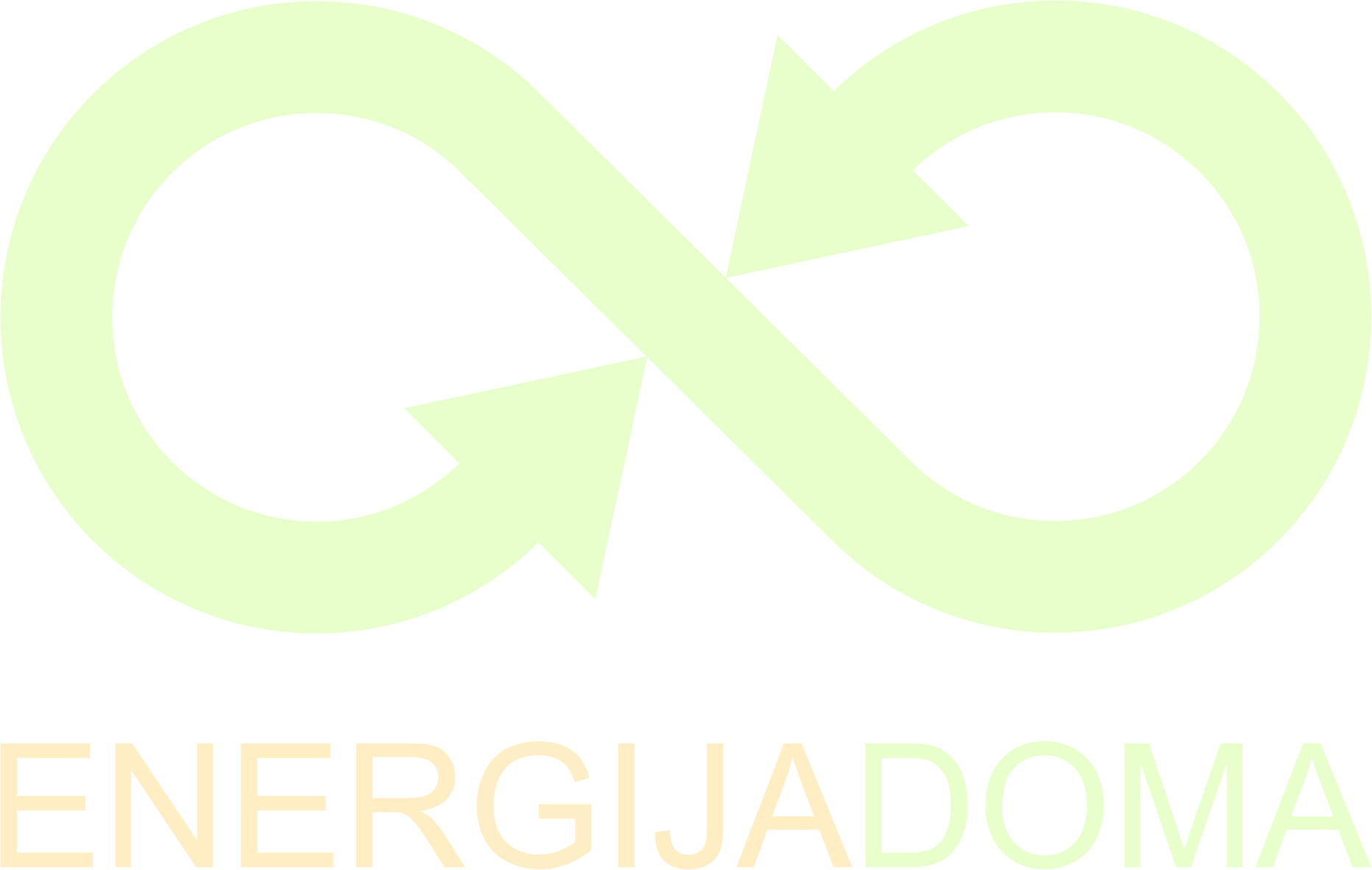 Job creation, workshops and lectures, summer schools, day care during vacation
Creativity and art
Workshops for children – drawing with Nina, Little Green Fingers with Jerneja, music and multimedia art, ECO contests
Responsibility and economy
Raising money through events for the needy (Social Work Centre Domžale, families from Lukovica, Ana’s Little Star, etc.)
Ecology and sustainable living
Healthy lifestyle, contests and awards, 
integration and cooperation
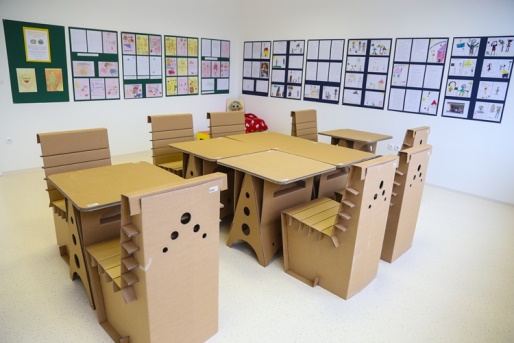 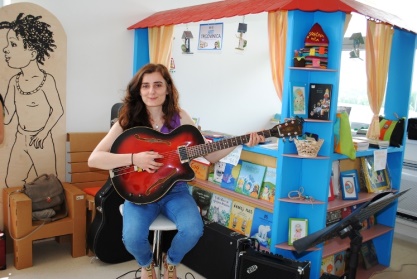 Local joy for global happiness
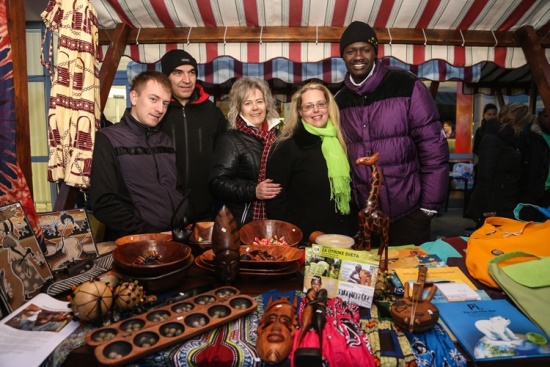 Caring for the others…
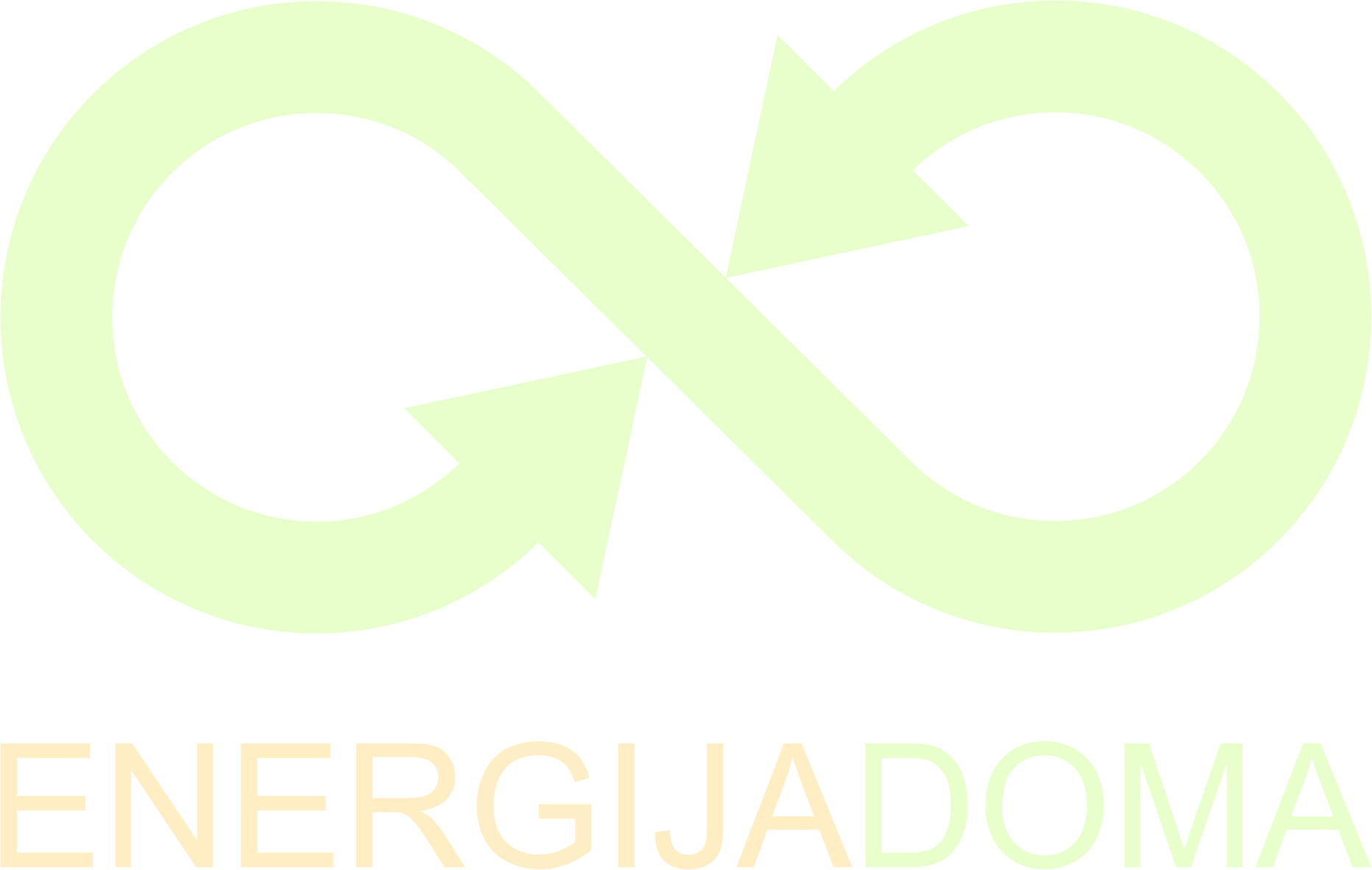 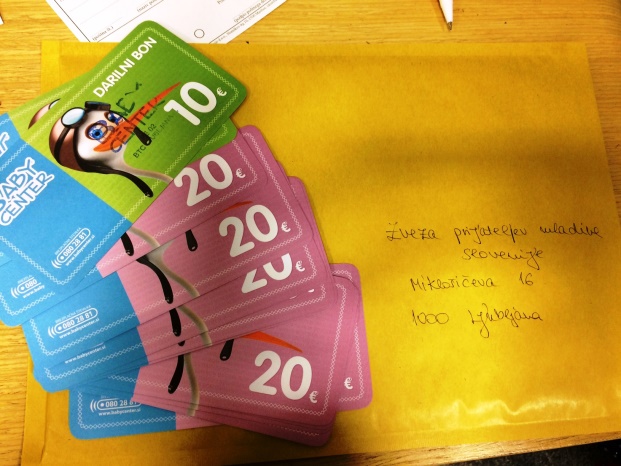 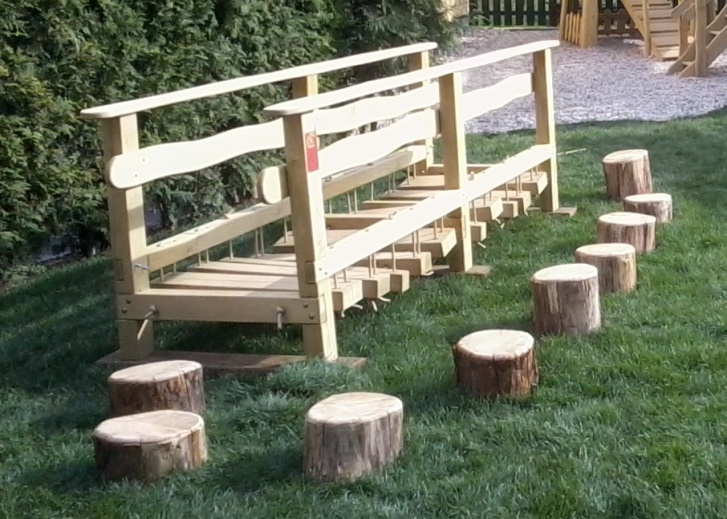 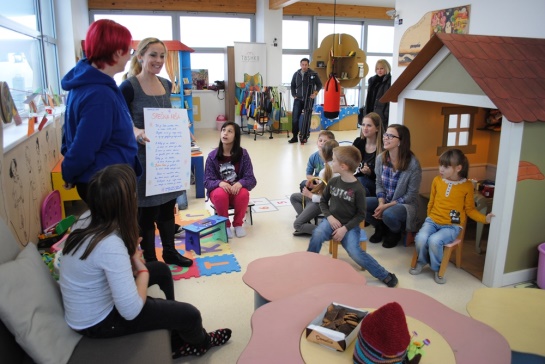 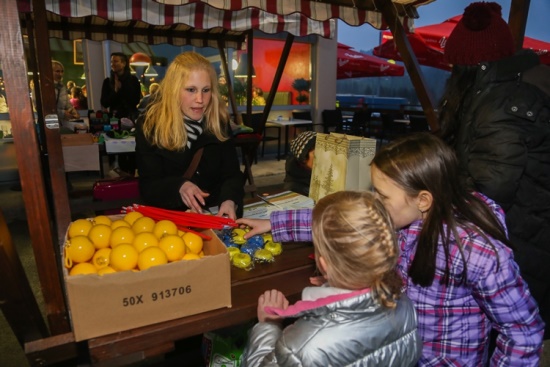 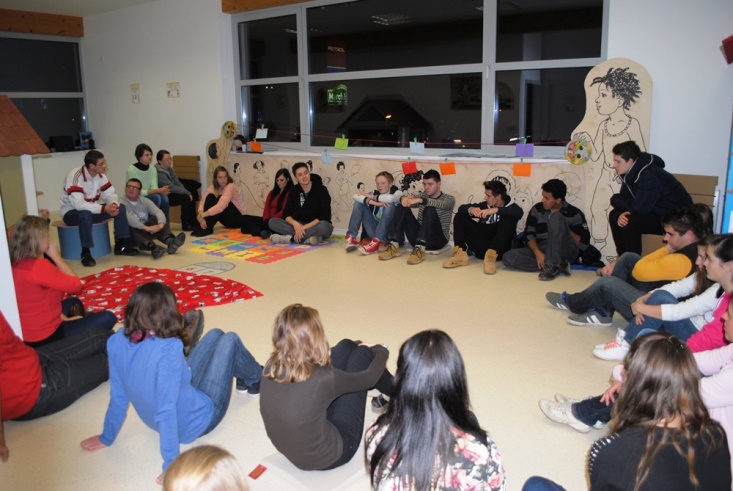 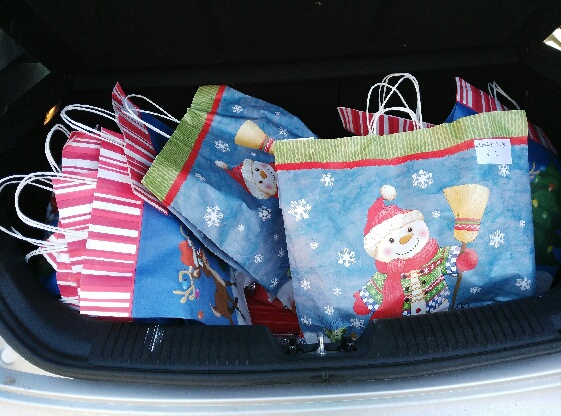 Local joy for global happiness
We support local joy for global happiness!
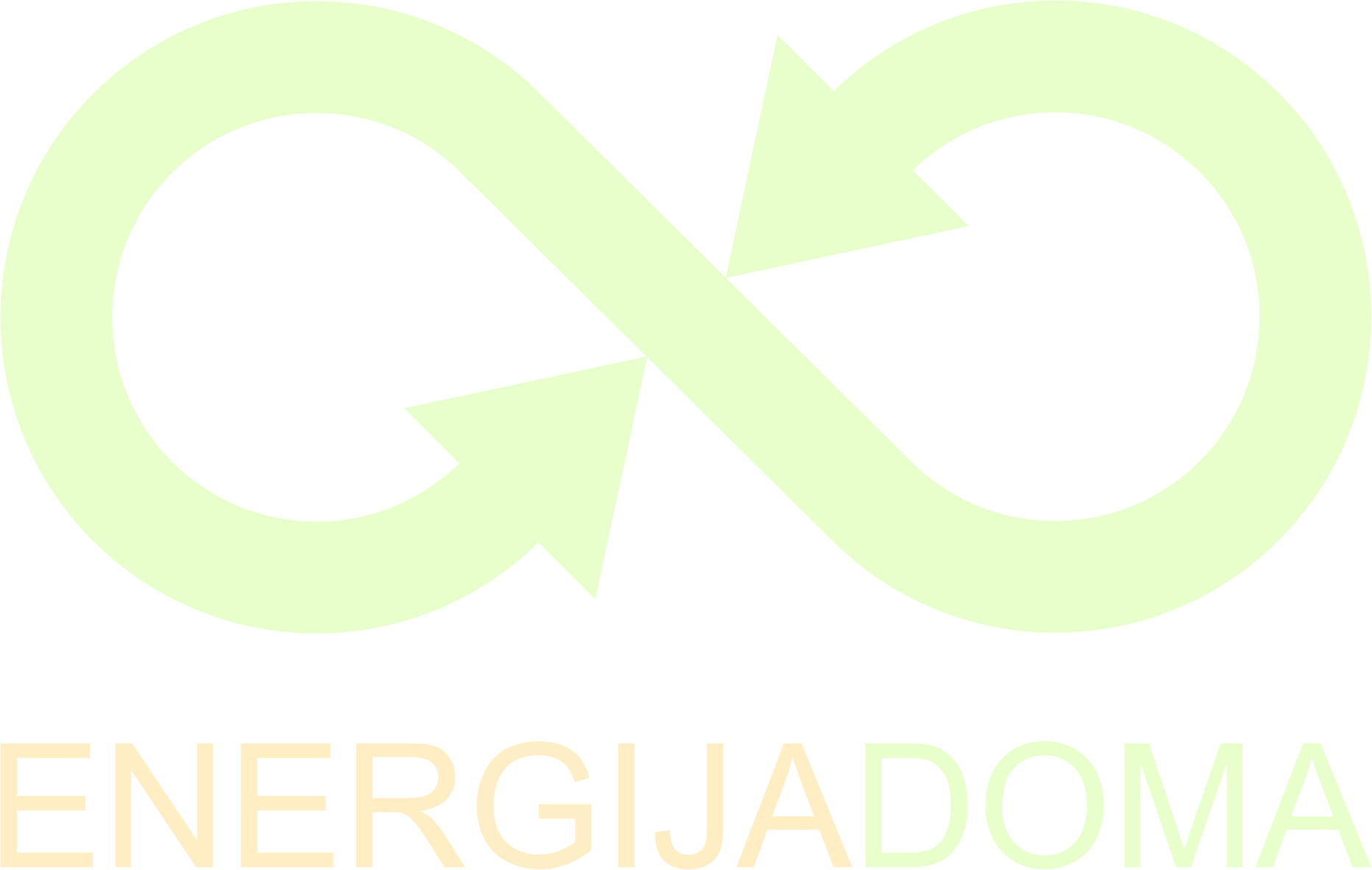 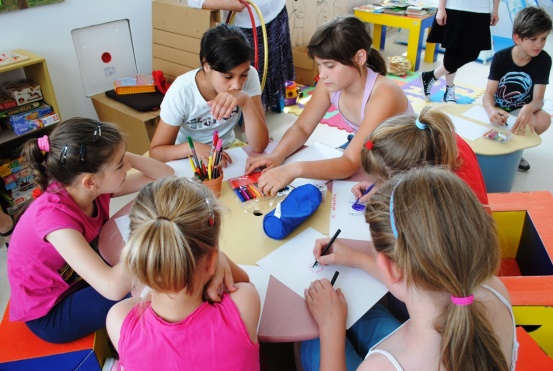 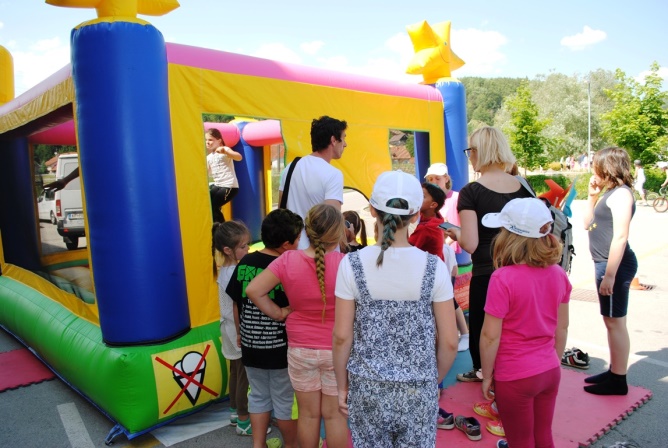 More info:
alenka@srecnahisa.si 
00386 031 673 236
http://www.srecnahisa.si/en
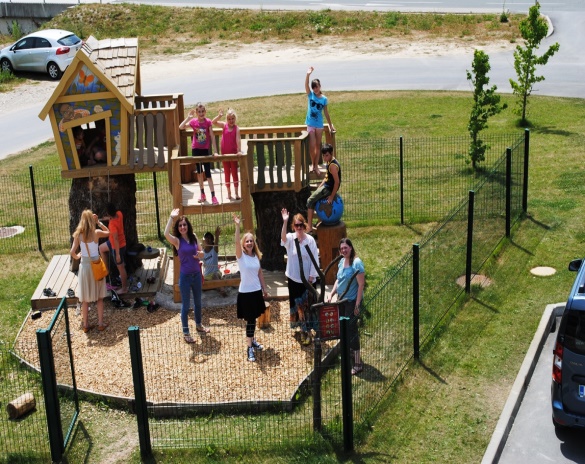 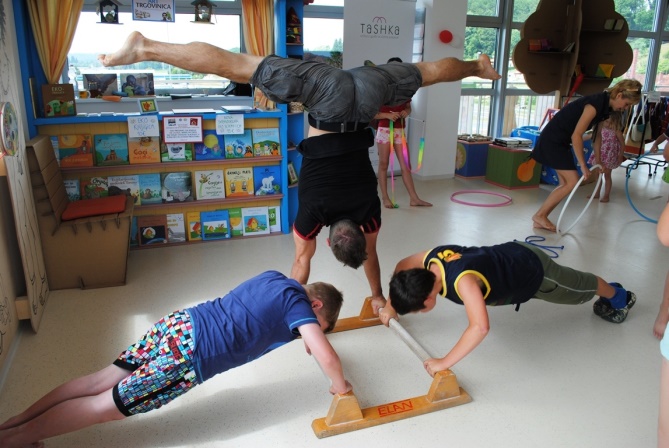 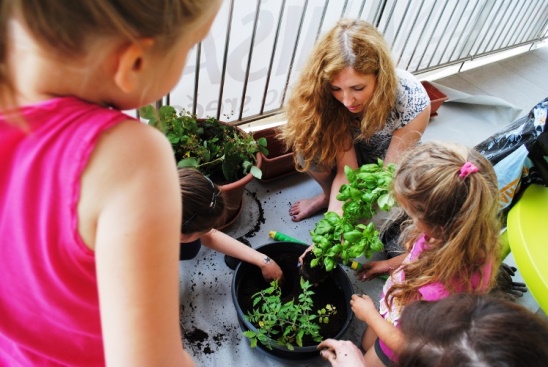 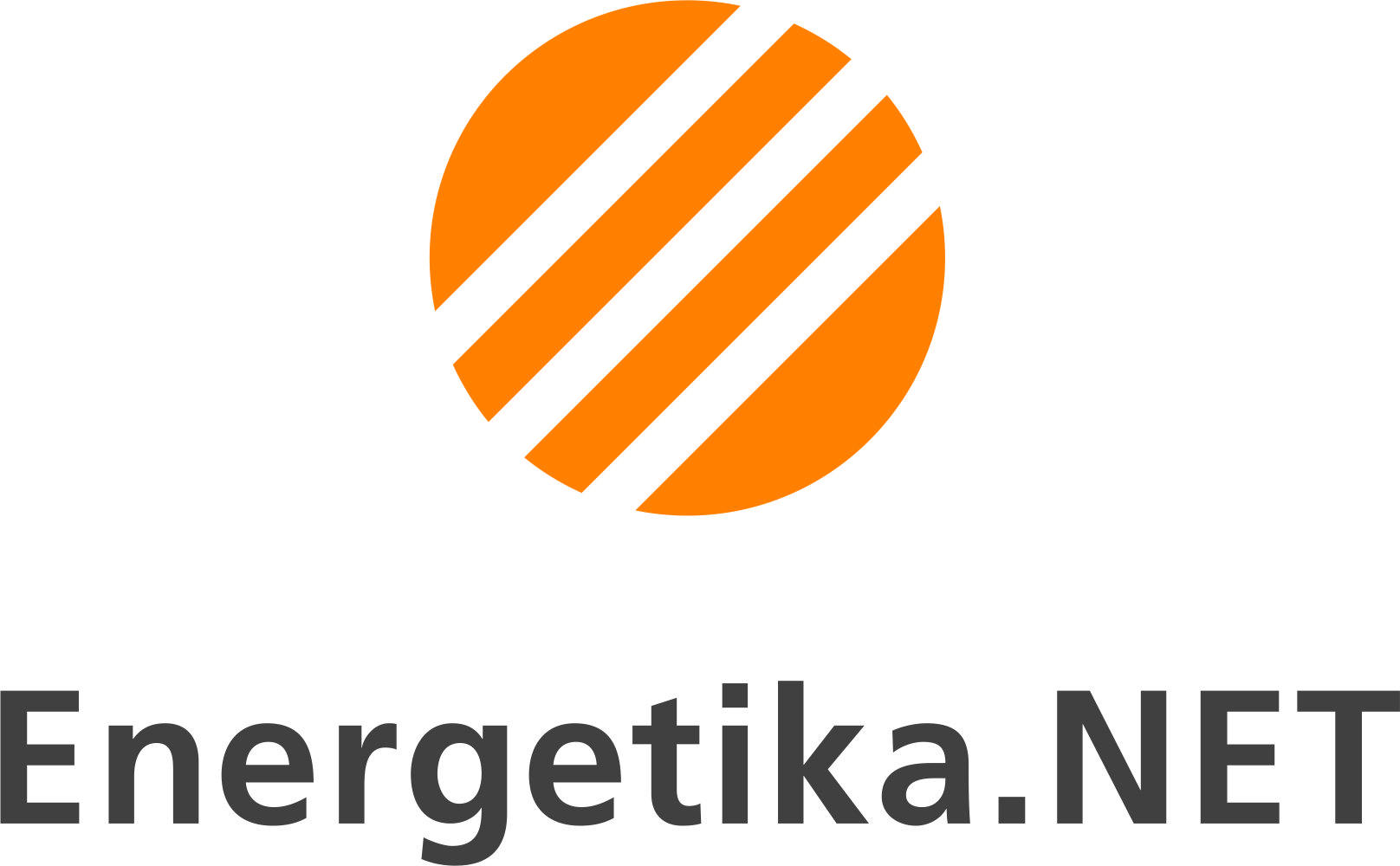